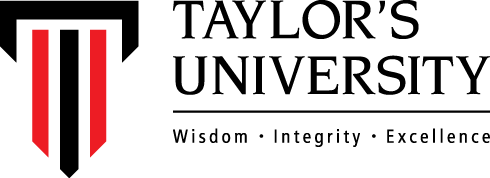 COMMUNITY SERVICE INITIATIVE  UCM60102U

CHOW HONG DA     0318571
ENG SHI YI     0317849
FONG TZE YING     0324073
FOONG LIH WEY     0322689
LEE PUI SAN     0319089
TAN WEI ZHEN     0318560
TANG ZE ZHENG     0318967
TOO MUN FAI     0318214
FOLDI – FURNIAN ORPHANAGE HOME PROJECT
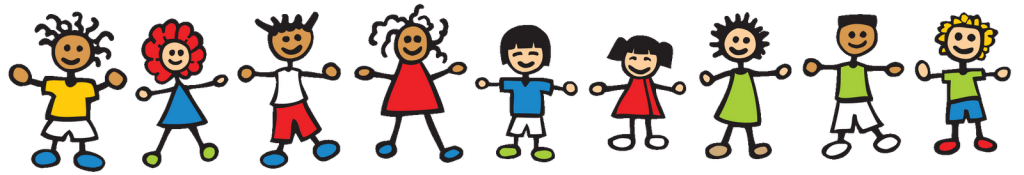 01 | objective
Provide additional furniture for the orphanage

Create a space-efficient furniture for the orphanage 

Allow children to easily deploy the furniture without assistance
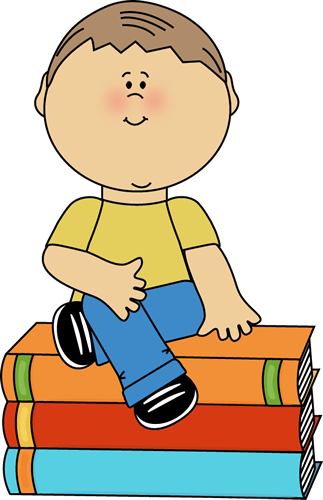 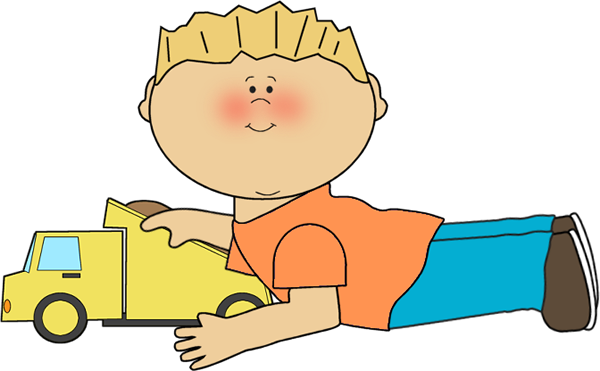 02 | site chosen
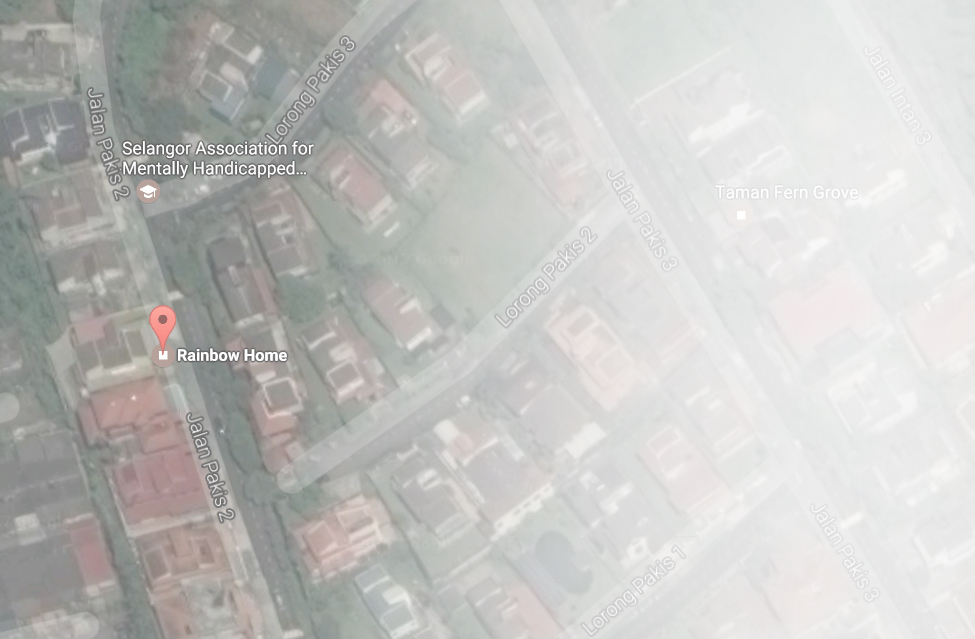 Name: Rainbow Home/ Rumah Pelangi
Location: No. 125, Jalan Pakis 2, Taman Ferngrove, Selangor, 43200 Cheras 9 Miles, Malaysia
Year it started: 2002
Number of Children: 28
03 | issues
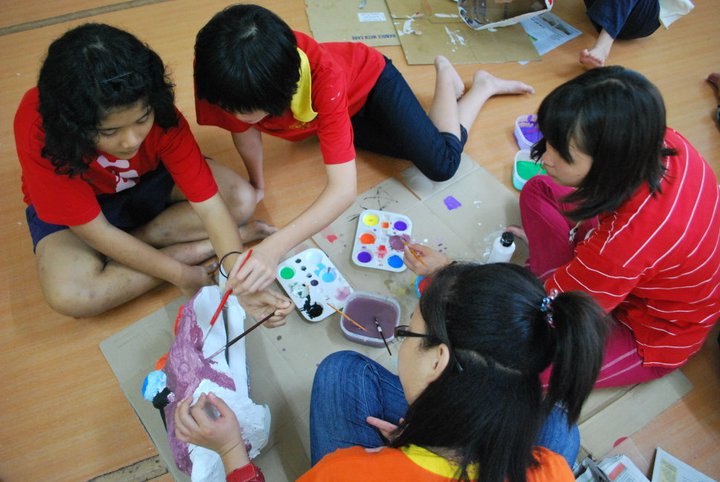 Lack of children friendly furniture and efficient storage. Kids sit on the floor. Standard plastic chairs are not suitable for young children to sit

Children are forced to sit on the floor while having activities and meetings.

Children are fond of playing with anything that they come into contact with
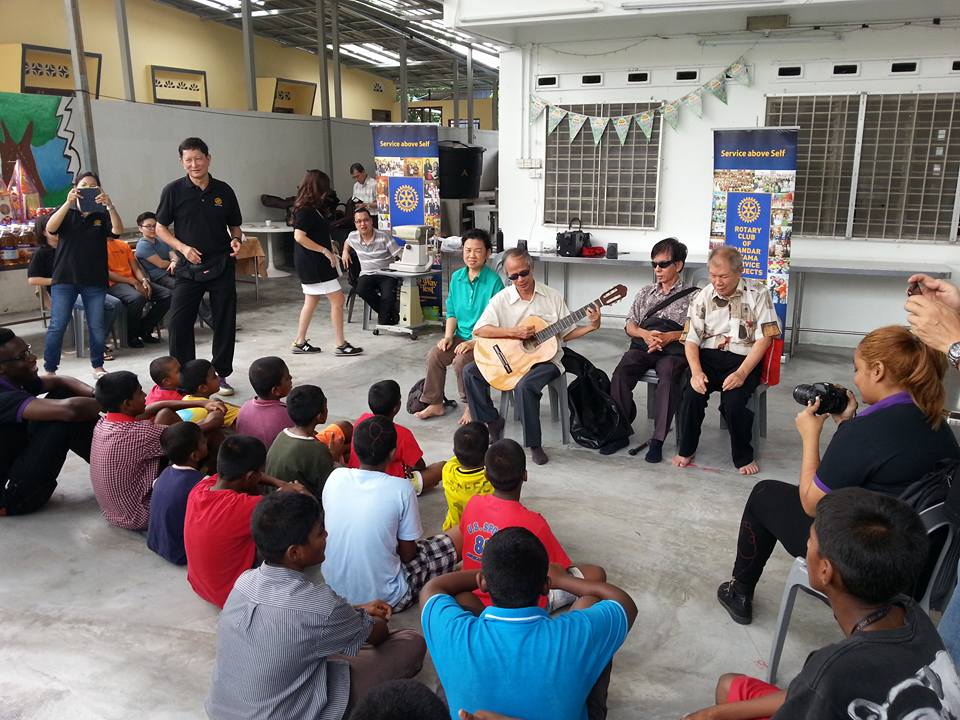 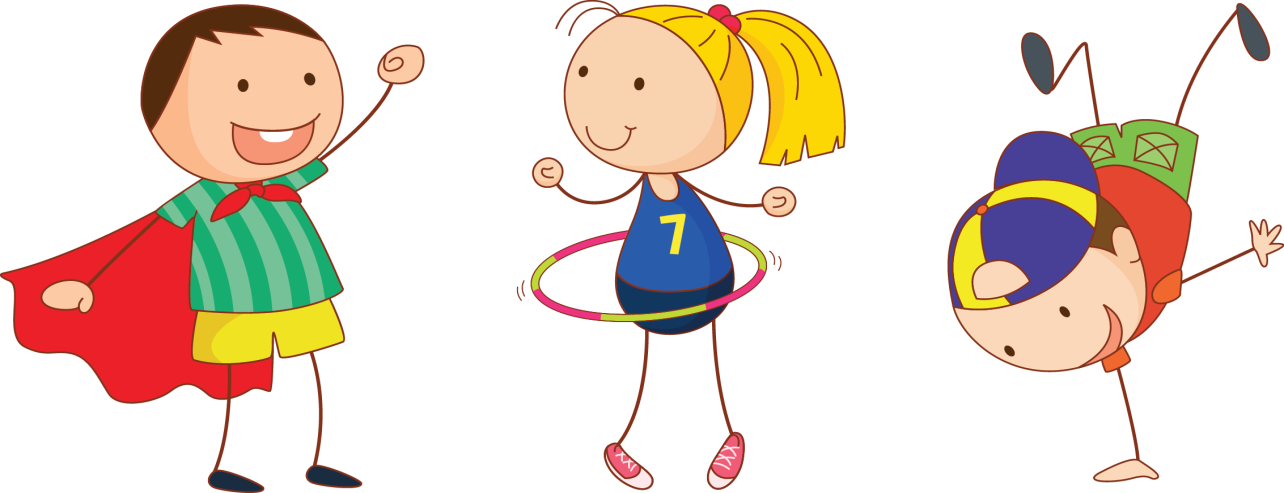 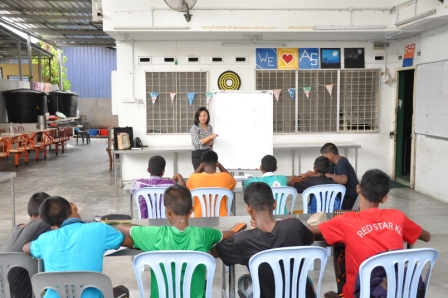 04 | anthropometry
150
1000
1200
500
200
05 | case study
ZOO kid’s stool

A kid-friendly design for a folding chair
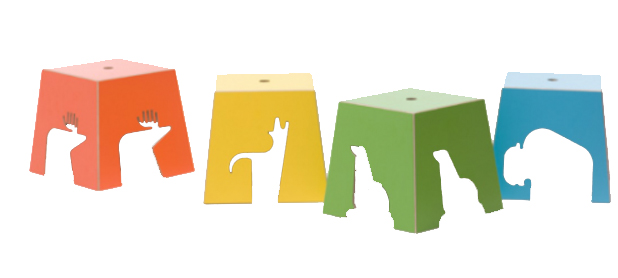 ‘Oyster’ chair by Kawamura Ganjavian

bring a touch of cosiness to sleek, contemporary furniture
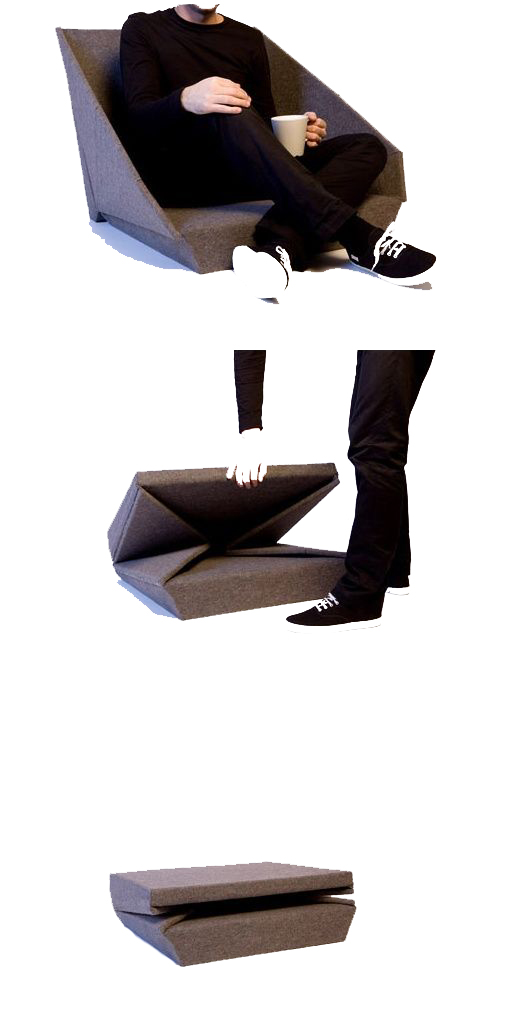 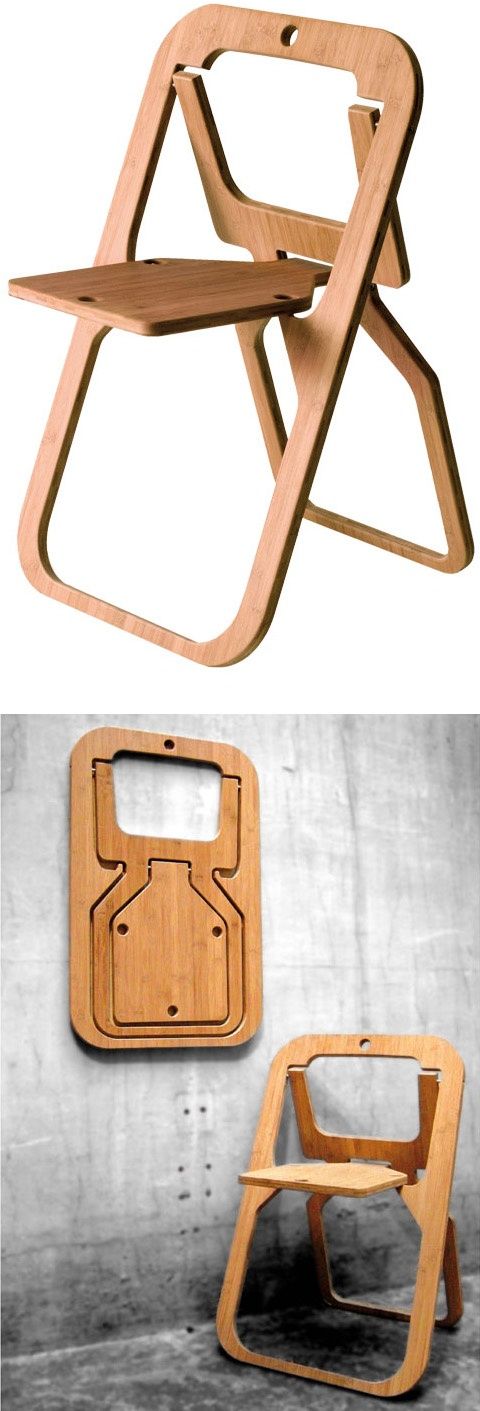 Desile Folding Chair by Christian Desile

When folded and hung, provides graphic interest to a space
05 | conventional method
Plastic Chairs
Disadvantages:
Break easily within a short span of time
Unable to withstand heavy weight and pressure 
Plastic furniture lacks boldness and elegance
Not eco-friendly
Advantages: 

Cheap , comfortable and stylish
Light weighted
Low or no maintenance cost.  It is unbreakable   
Available in vibrant colours and can change the appearance and the mood of the room
Usage of plastic reduces cutting of trees and thereby deforestation
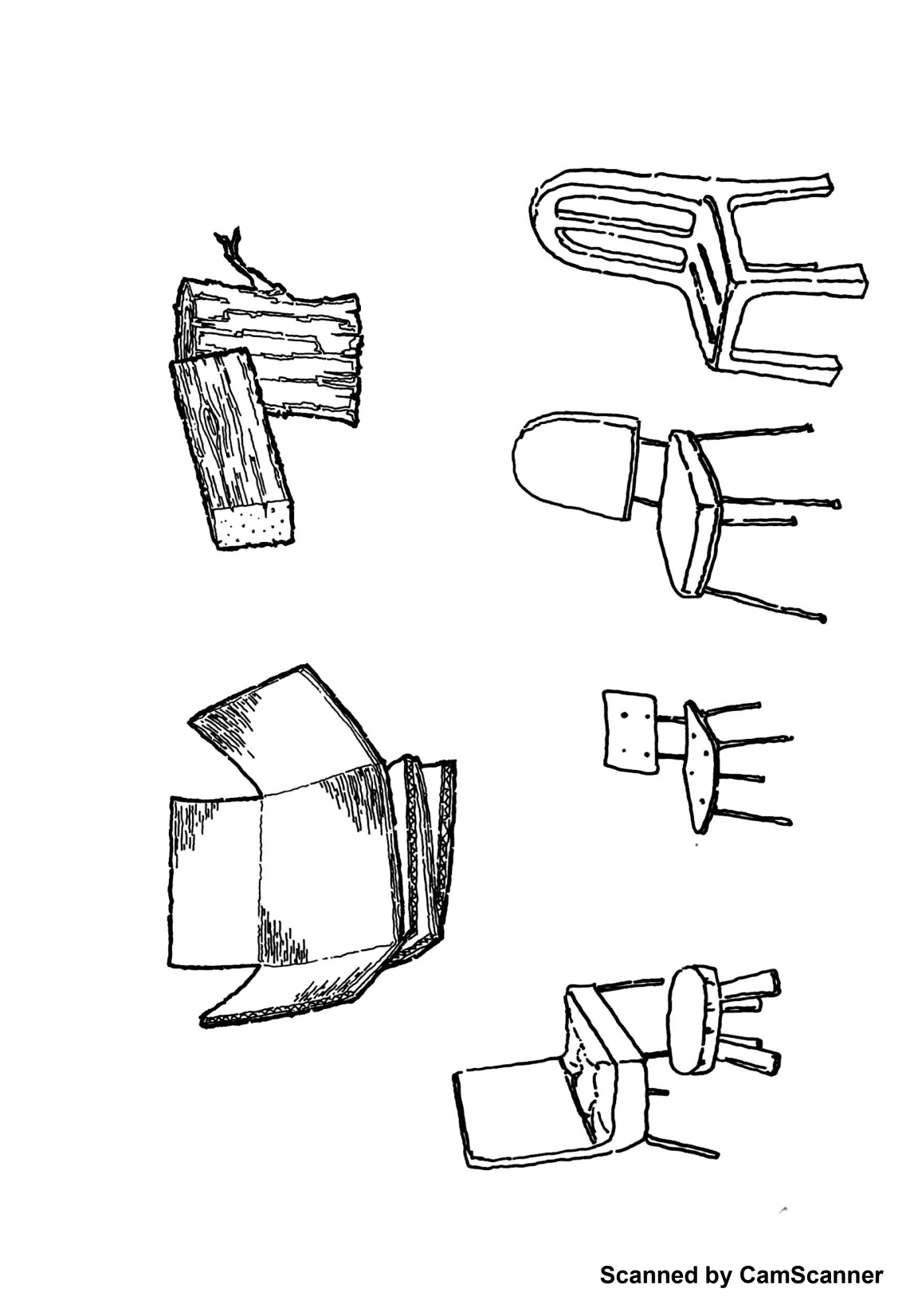 05 | proposed idea
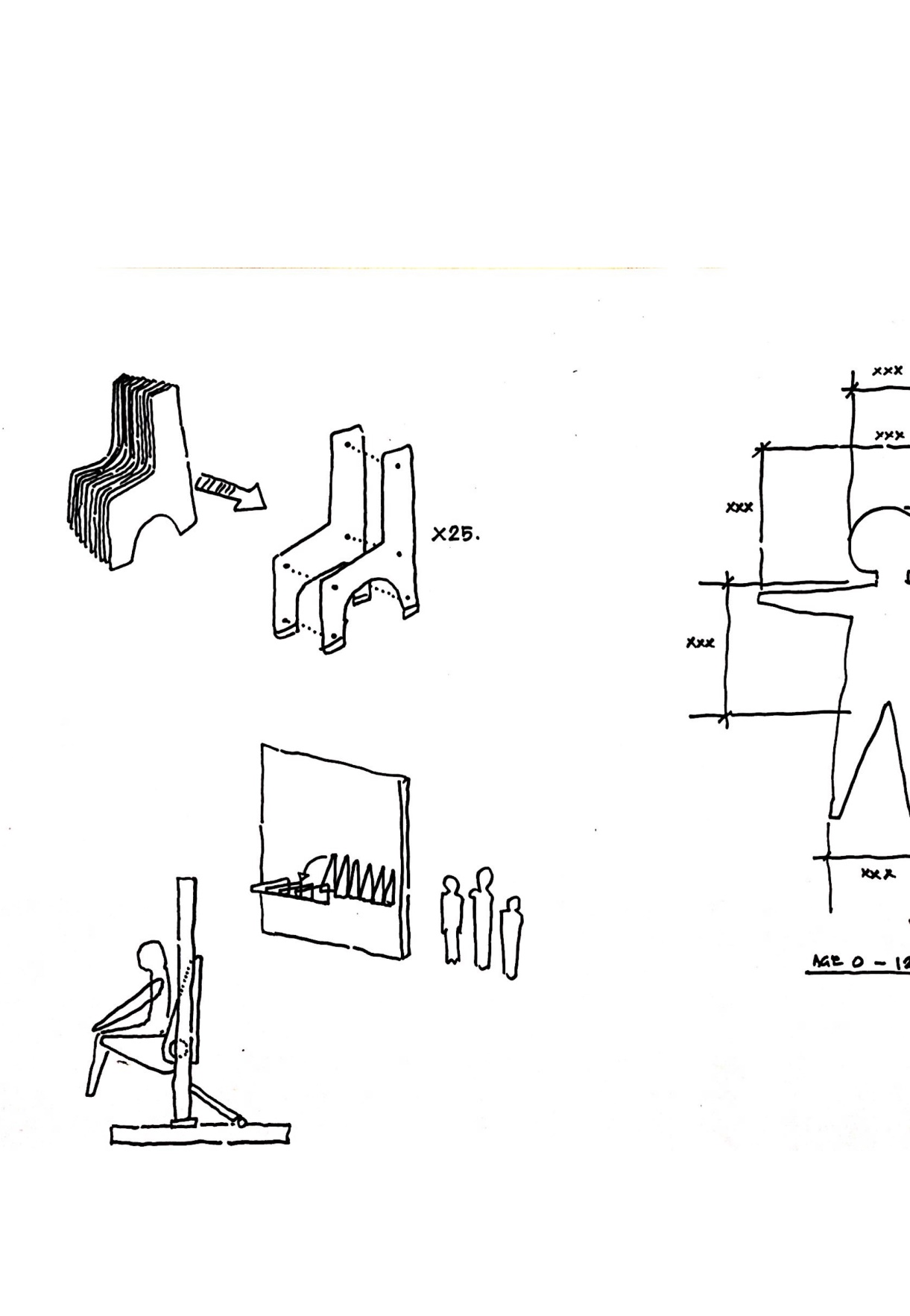 Foldable Chairs
Advantages: 
It can be available for every class of 
      humanity in cheap and sophisticated way
Convenience of usage. 
Mobility.
Durability.
Flexible Storage 
Low maintenance cost
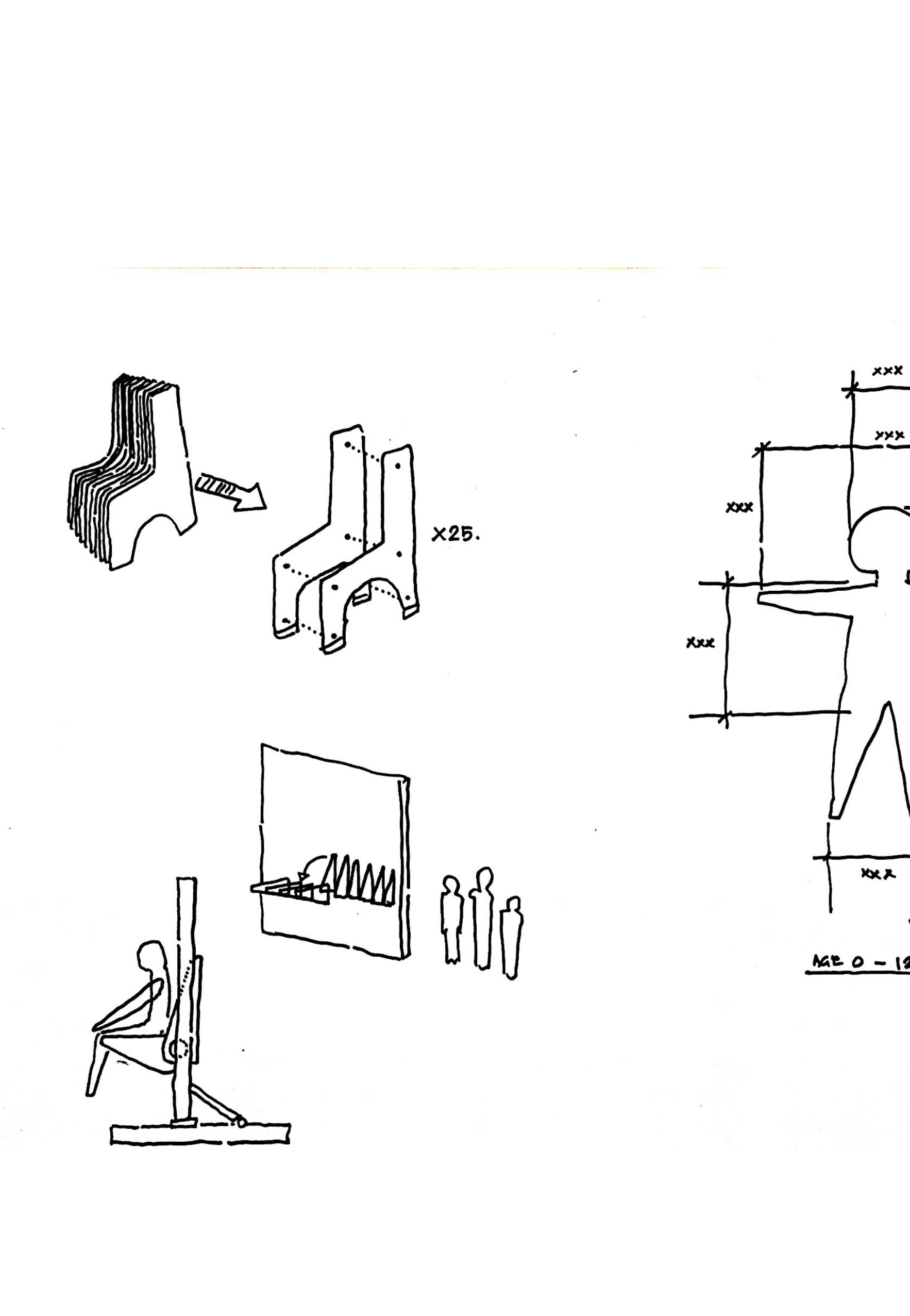 Disadvantages:
Constantly folding and unfolding will loosen the compartments
Expensive when compared to plastic chairs
06 | Design Intention
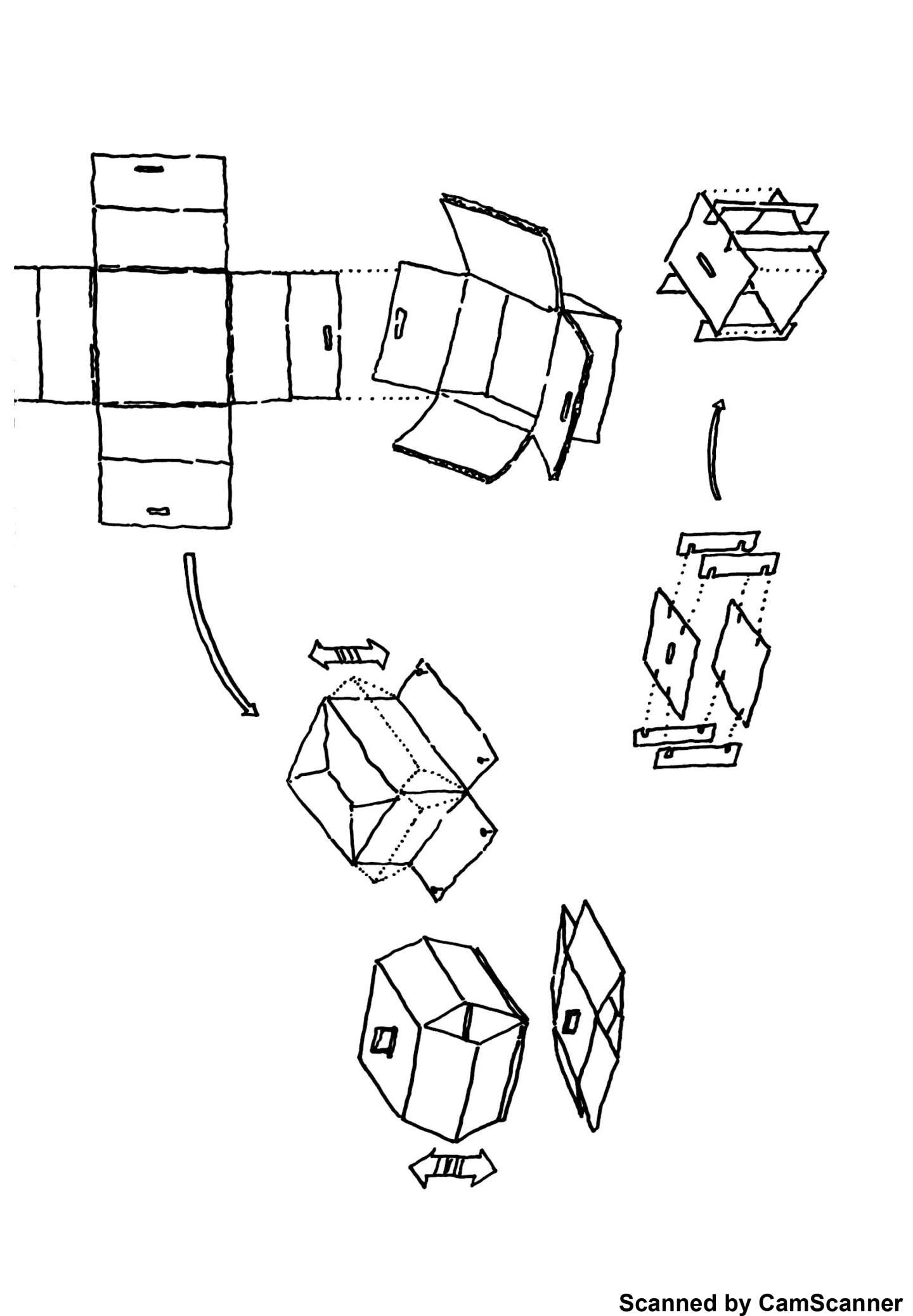 Design simple mechanism to avoid injuring the children 
Included folding joints to save space
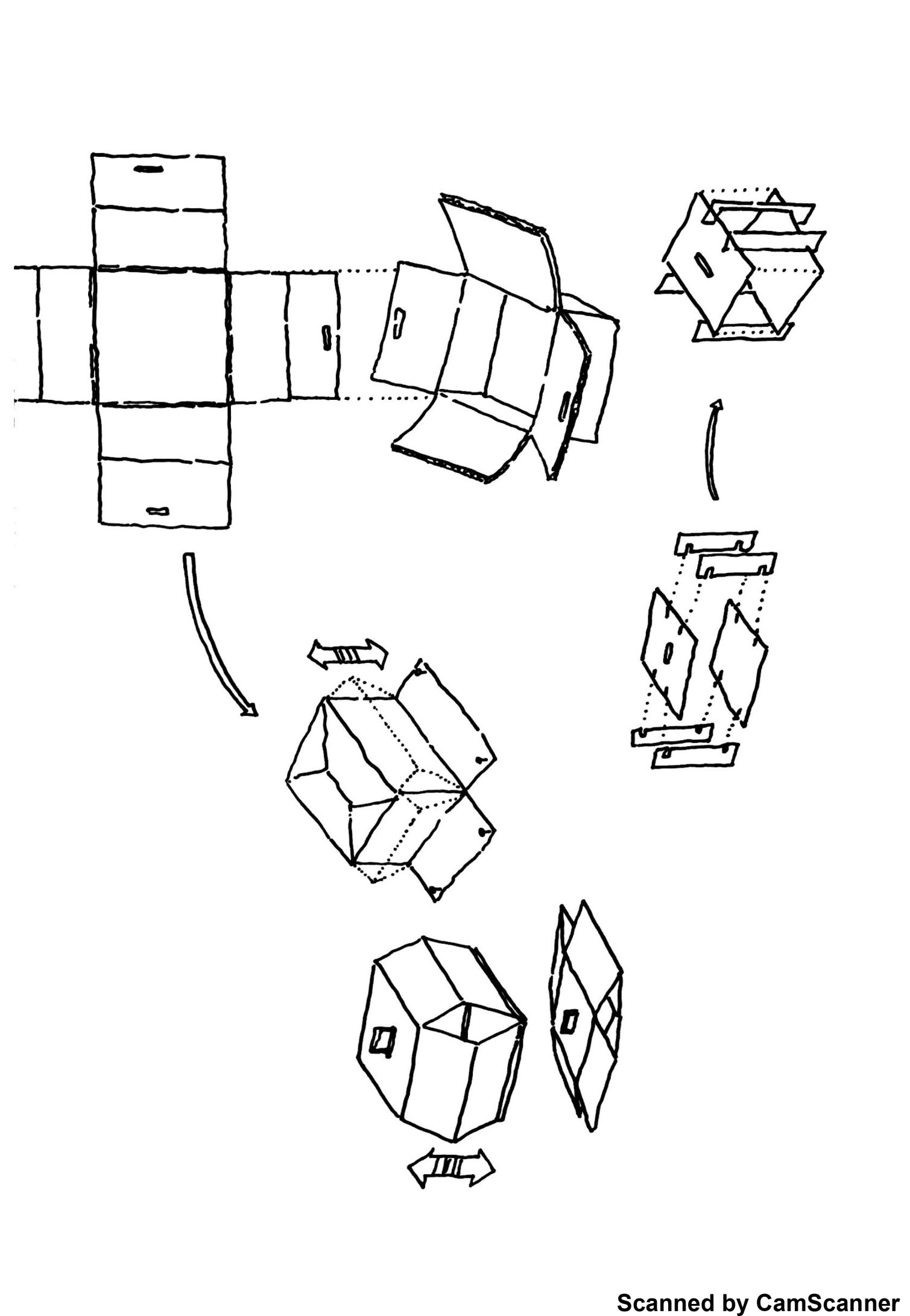 Material : utilized recyclable corrugated cardboard / timber
THANK YOU
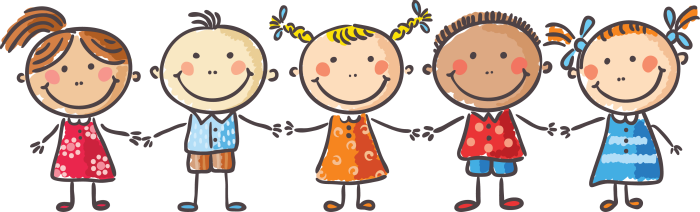